Ответы 1 варианта
А,В
А
А
В
А
Если правильно 2 ответа – оценка «2» 
Если правильно 3 ответа – оценка «3»
Правильно 4 ответа – оценка «4»
Правильно 5 ответов – оценка «5»
Ответы 2 варианта
А,Б,В
А
А
Б
А
Если правильно 2 ответа – оценка «2» 
Если правильно 3 ответа – оценка «3»
Правильно 4 ответа – оценка «4»
Правильно 5 ответов – оценка «5»
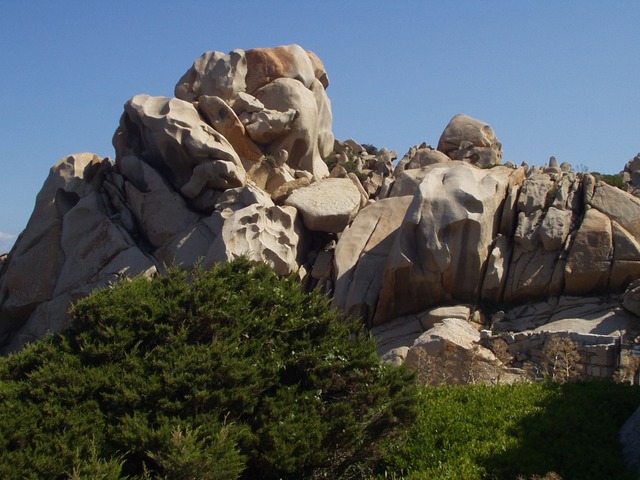 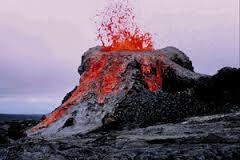 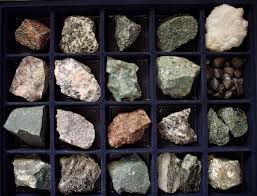 Как вы думаете, что эти фотографии объединяет?
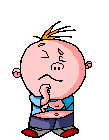 Тема урока: Виды горных пород
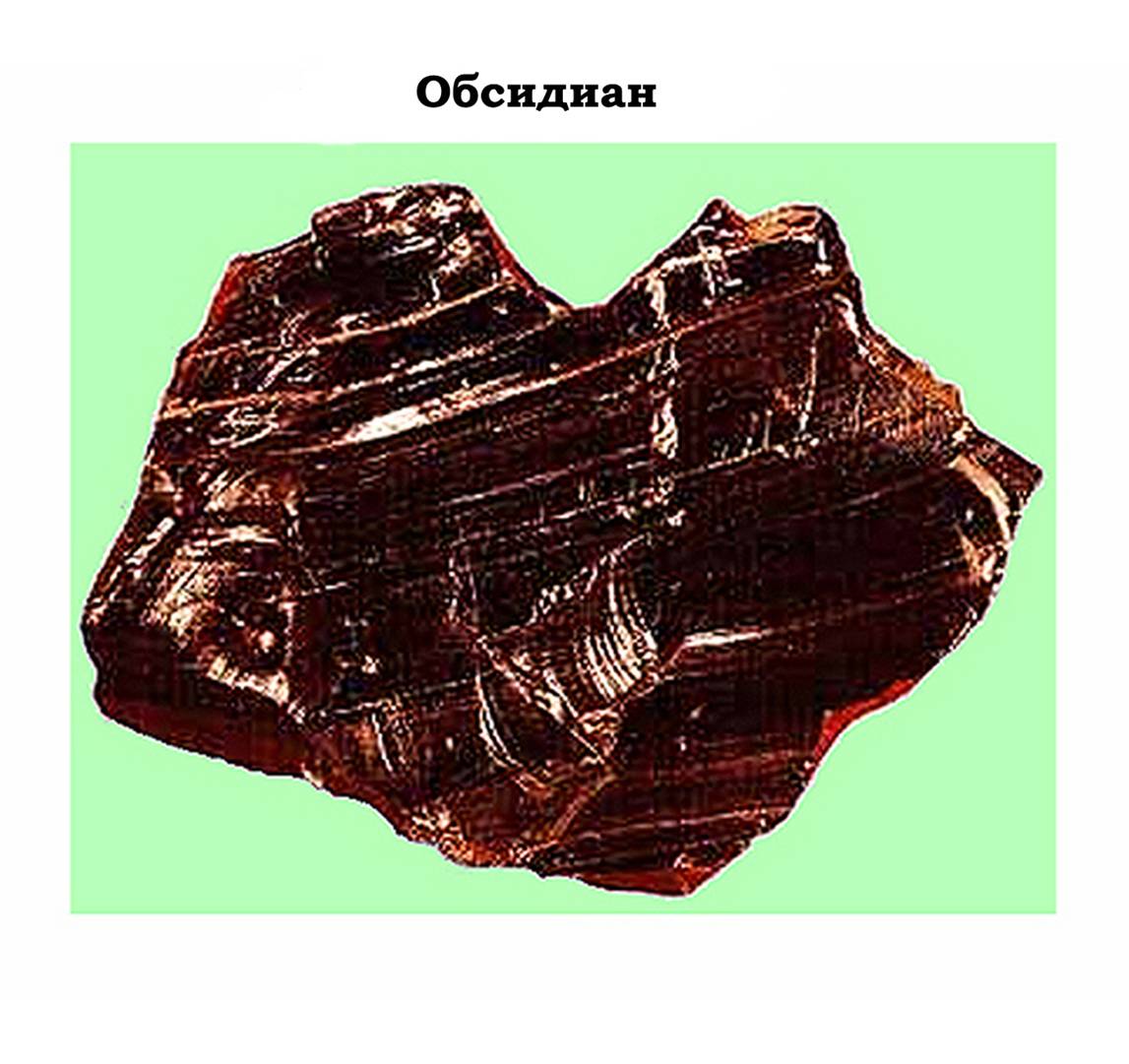 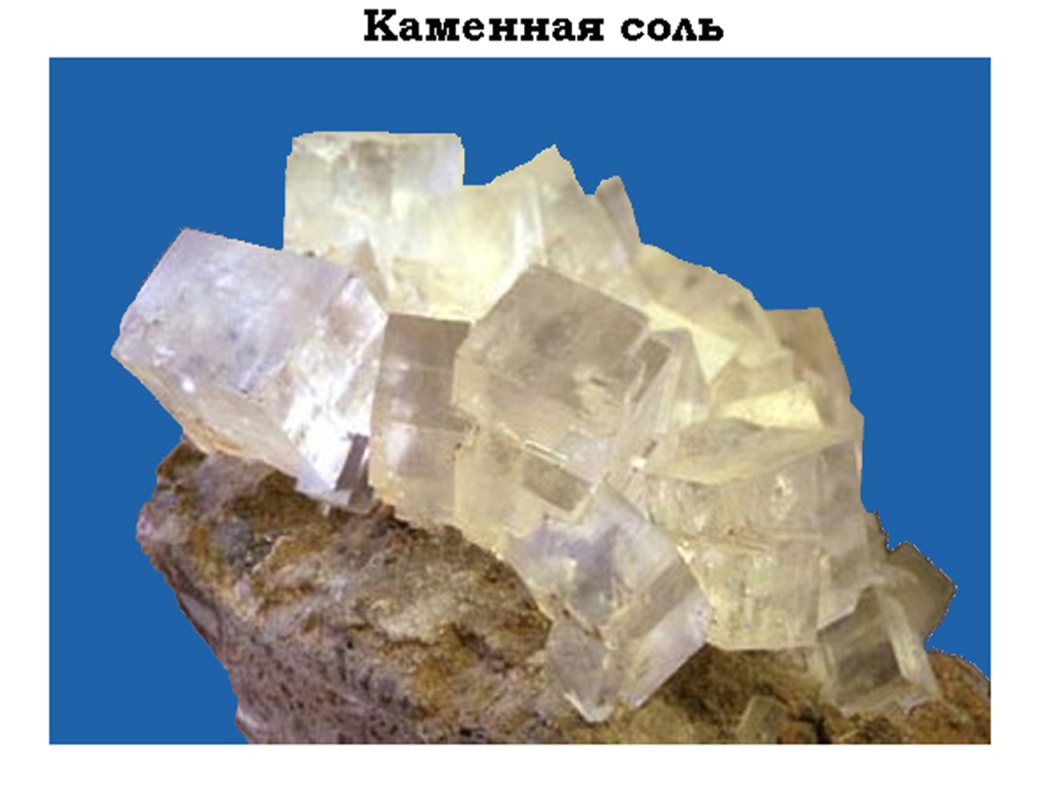 Минералы –это тела, имеющий однородны состав
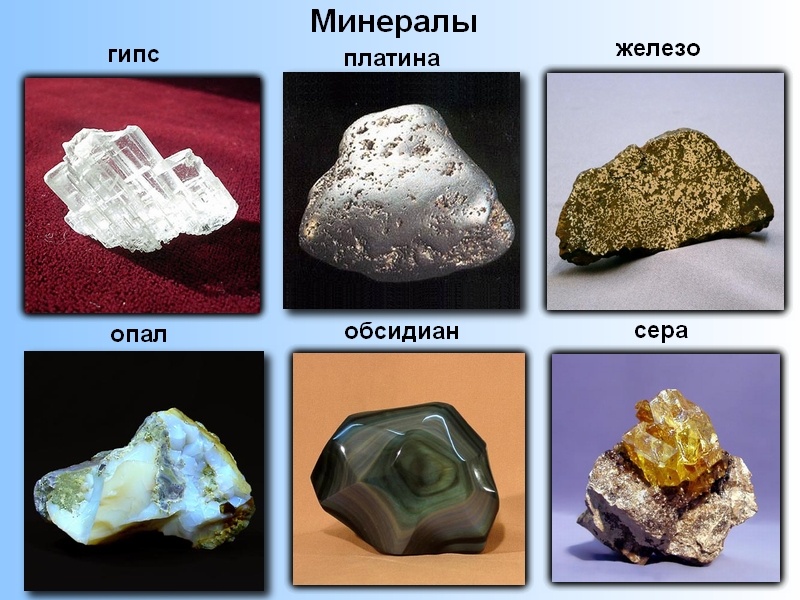 Горные породы
магматические
метаморфические
осадочные
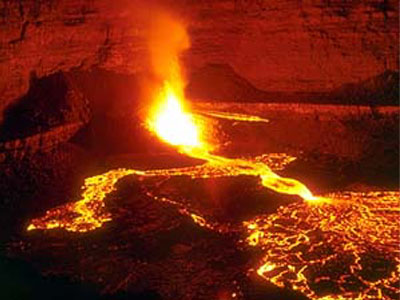 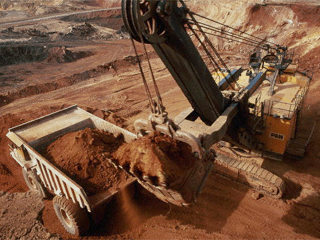 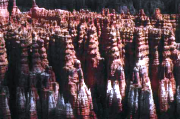 Магматические горные породы
вулканические
глубинные
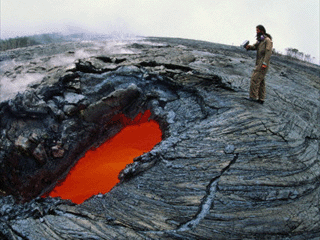 Магматические горные породы – это породы образовавшиеся из магмы при ее остывание и затвердевании.
Магма – огененно жидкое расплавленное вещество земных недр, насыщенная газами и парами воды.
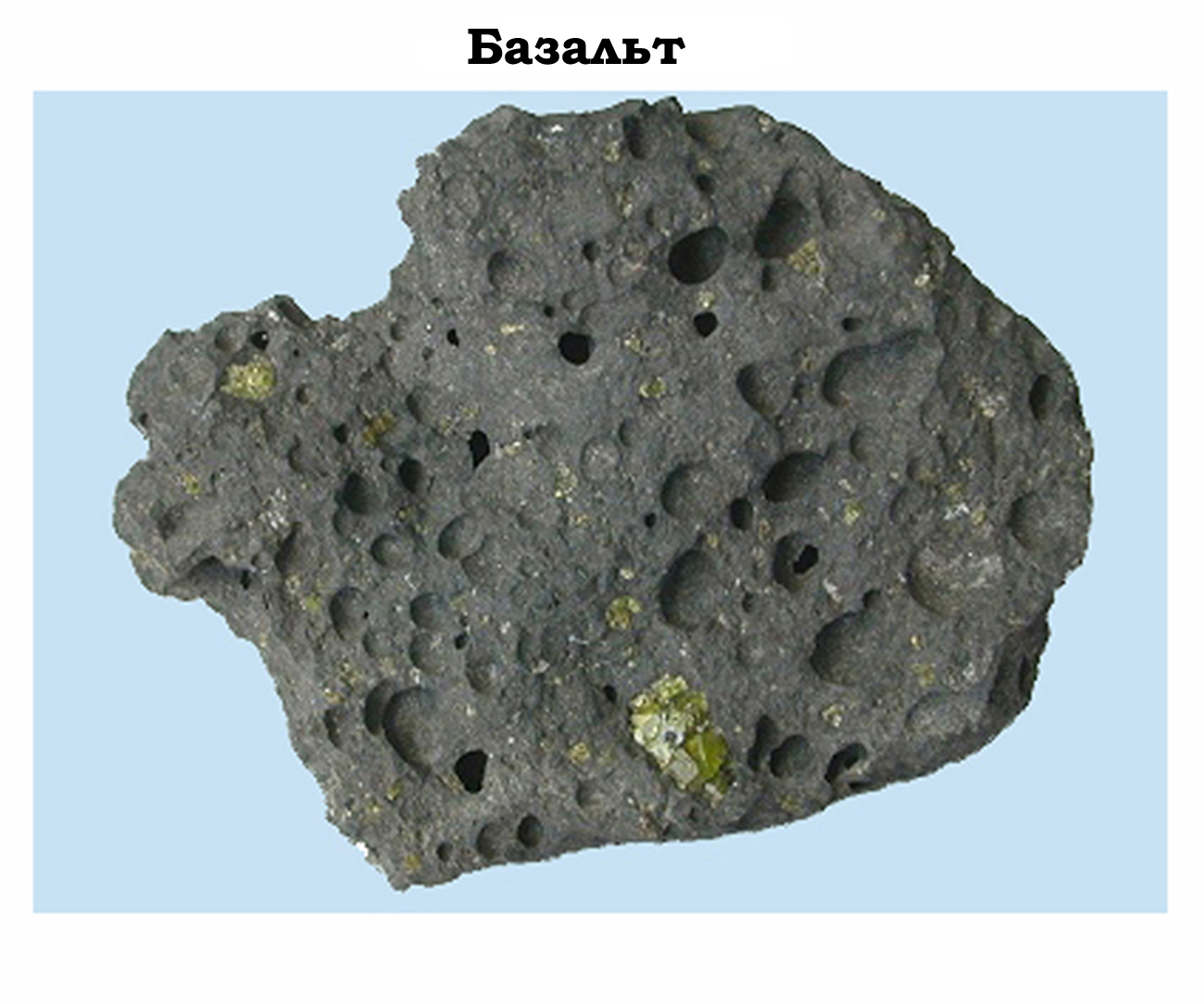 Осадочные горные породы
органические
осадочные
Обломочные
Песок, пемза, 
глина
Химические
Гипс
поваренная соль
Уголь, известняк, 
мел, ракушечник
Формируются на поверхности Земли при
 разрушении пород и минералов,  а также
в результате жизнедеятельности или 
отмирания организмов.
Осадочные  породы обломочного происхождения, скопления обломков горных пород, иногда содержащих остатки растений или остатки раковин
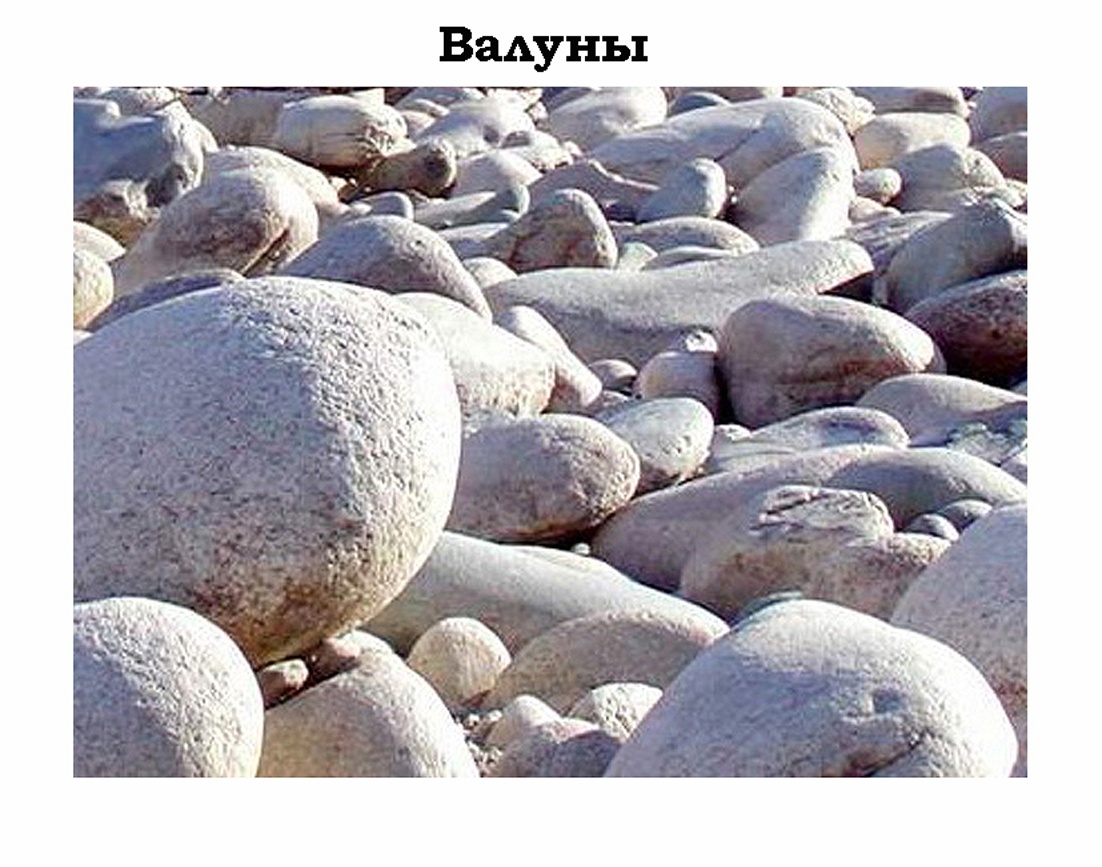 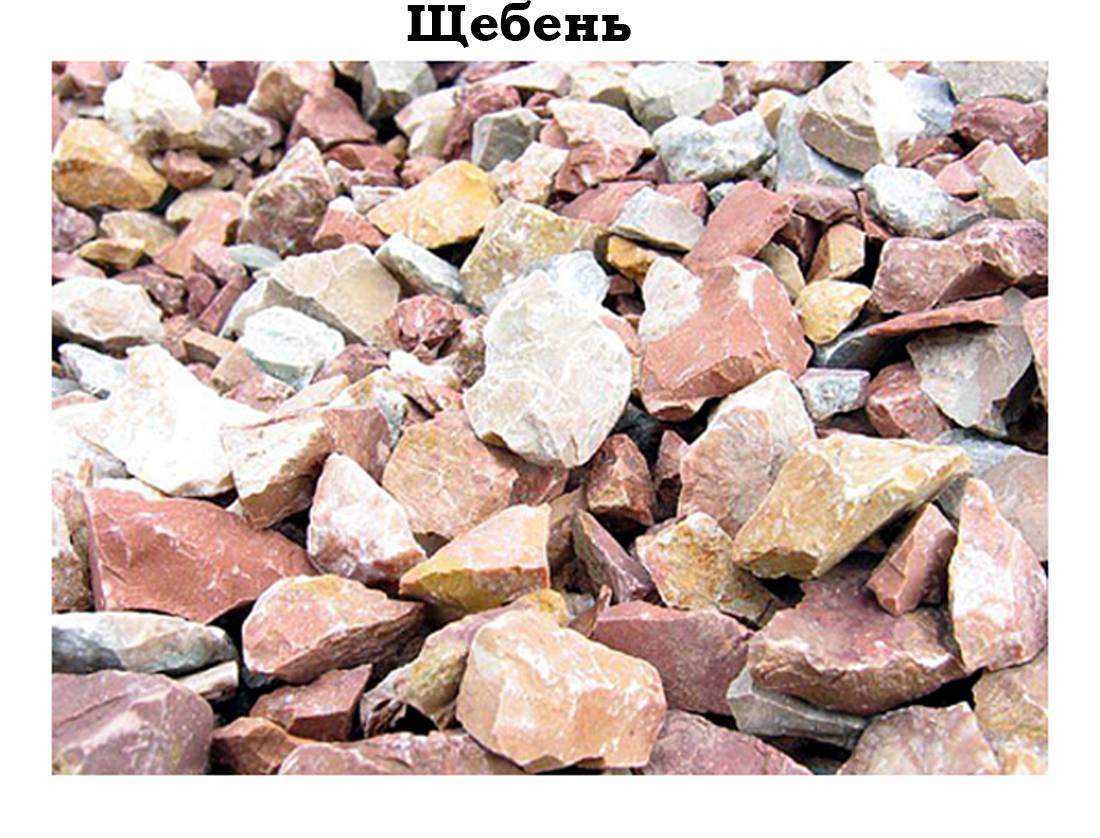 Неорганические горные породы
Обломочные
Химические
Обломочные породы результат разрушения и преобразования горных пород суши.
Формируются в результате образования осадка при смене условий, например при высыхании водоёмов, вода которых была насыщена какими-то минеральными веществами, скажем, солями.
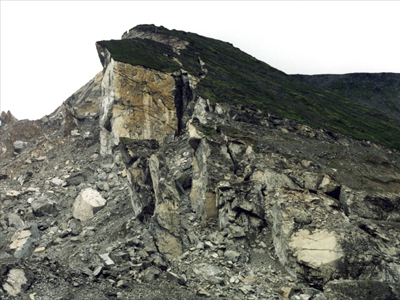 Осадочные породы химического происхождения – это осадочные  горные породы, образованные из химических веществ на дне водоемов.
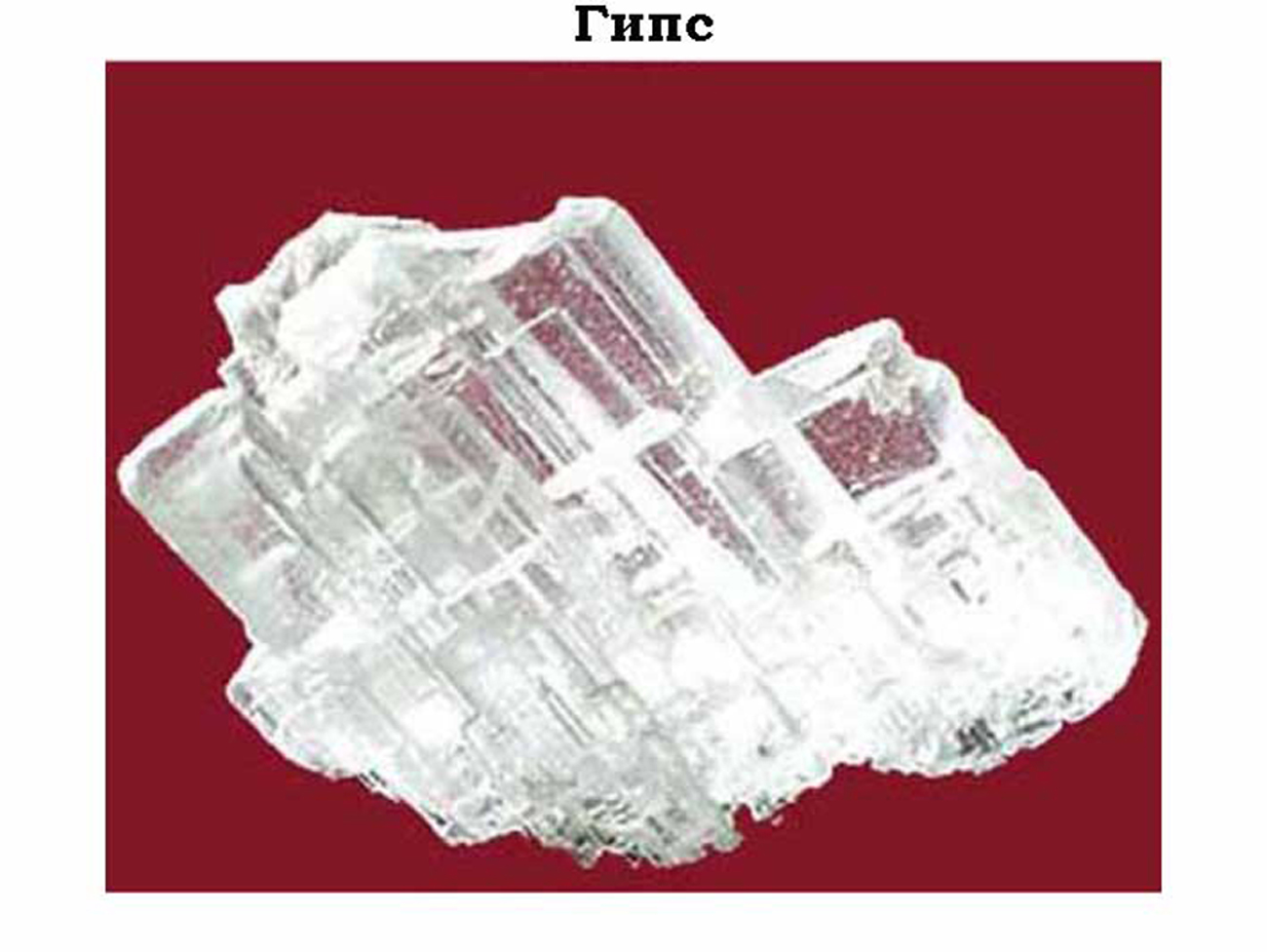 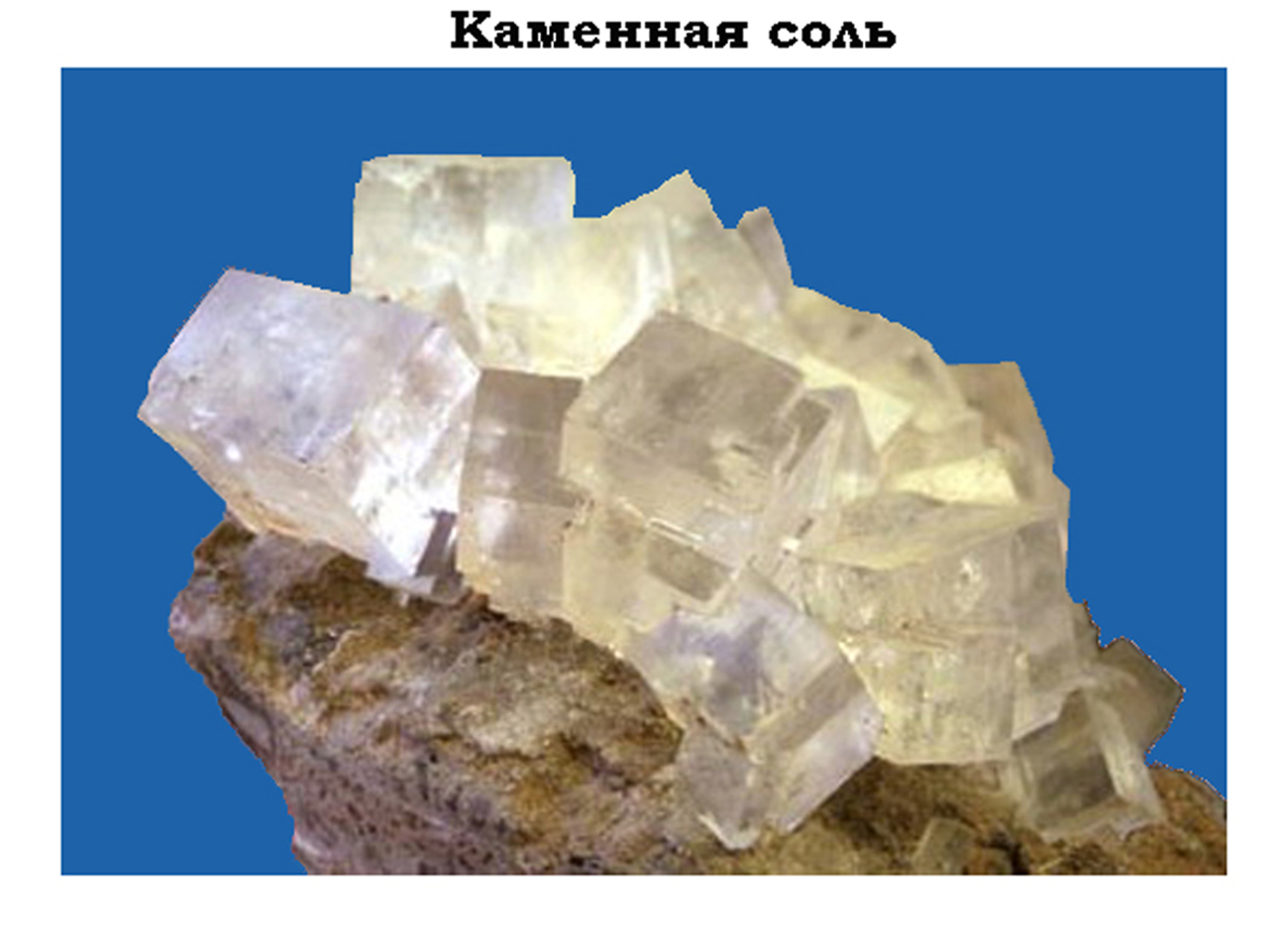 Породы органического происхождения – это породы, образованные из разложившихся остатков растений, животных.
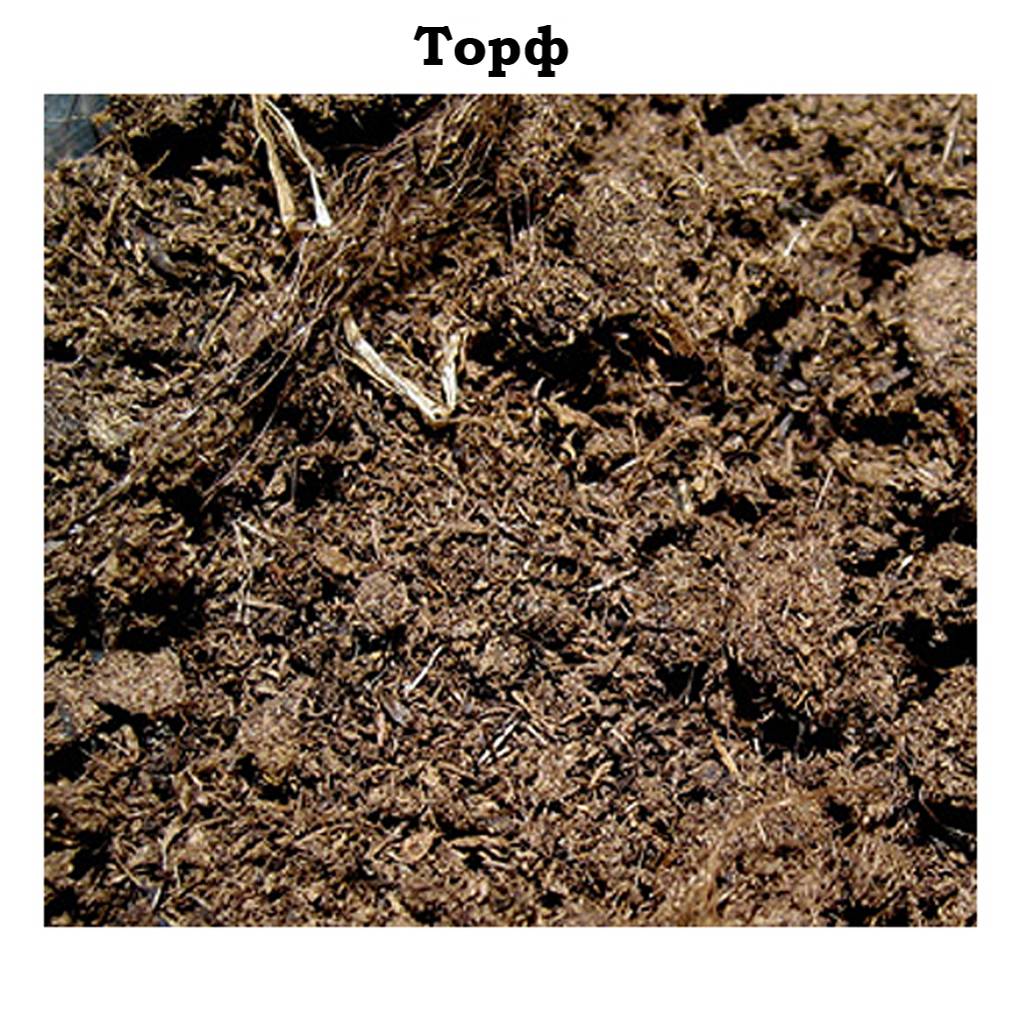 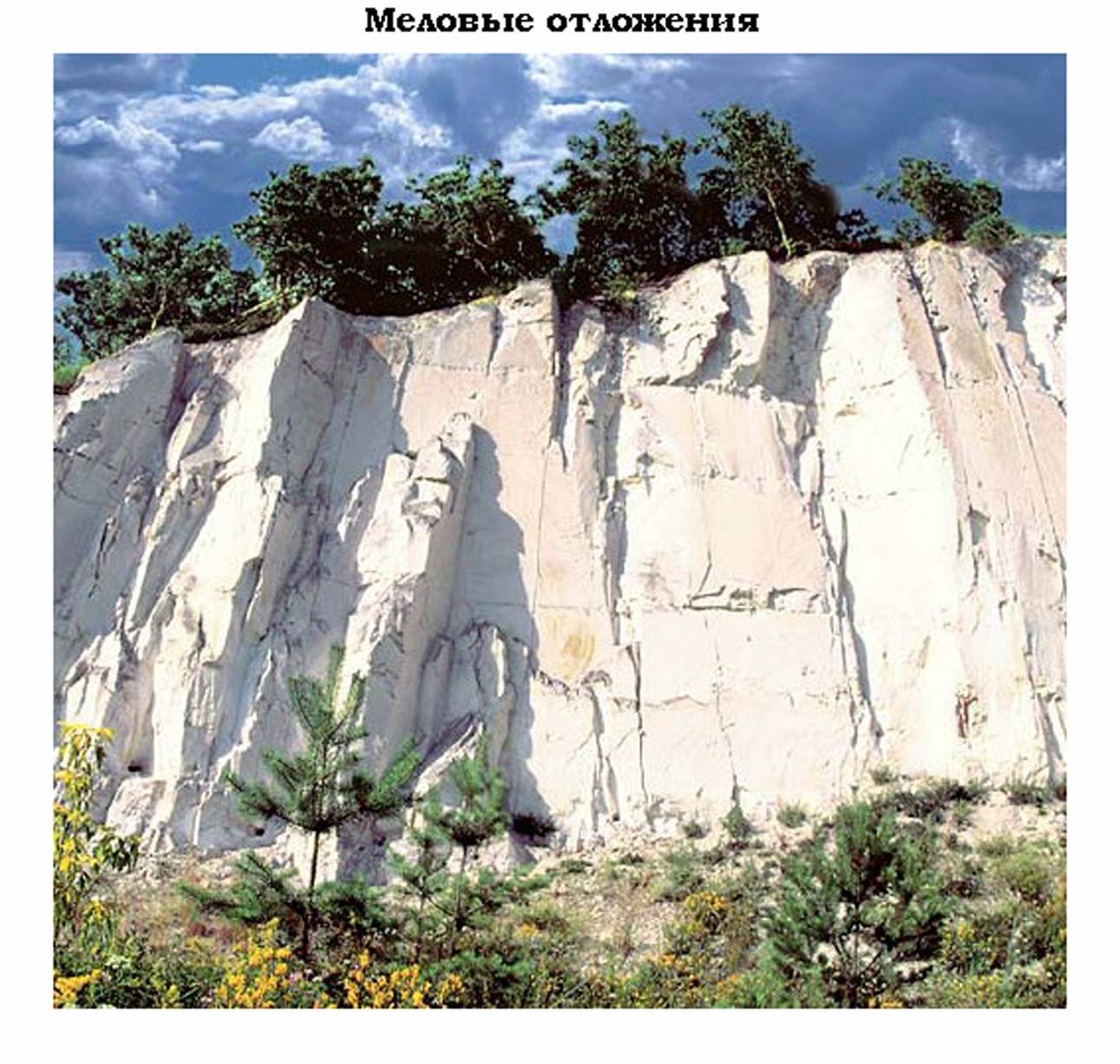 Метаморфические породы образуются в результате изменения осадочных и магматических горных пород под воздействием высоких температур и давления в глубинах Земли.
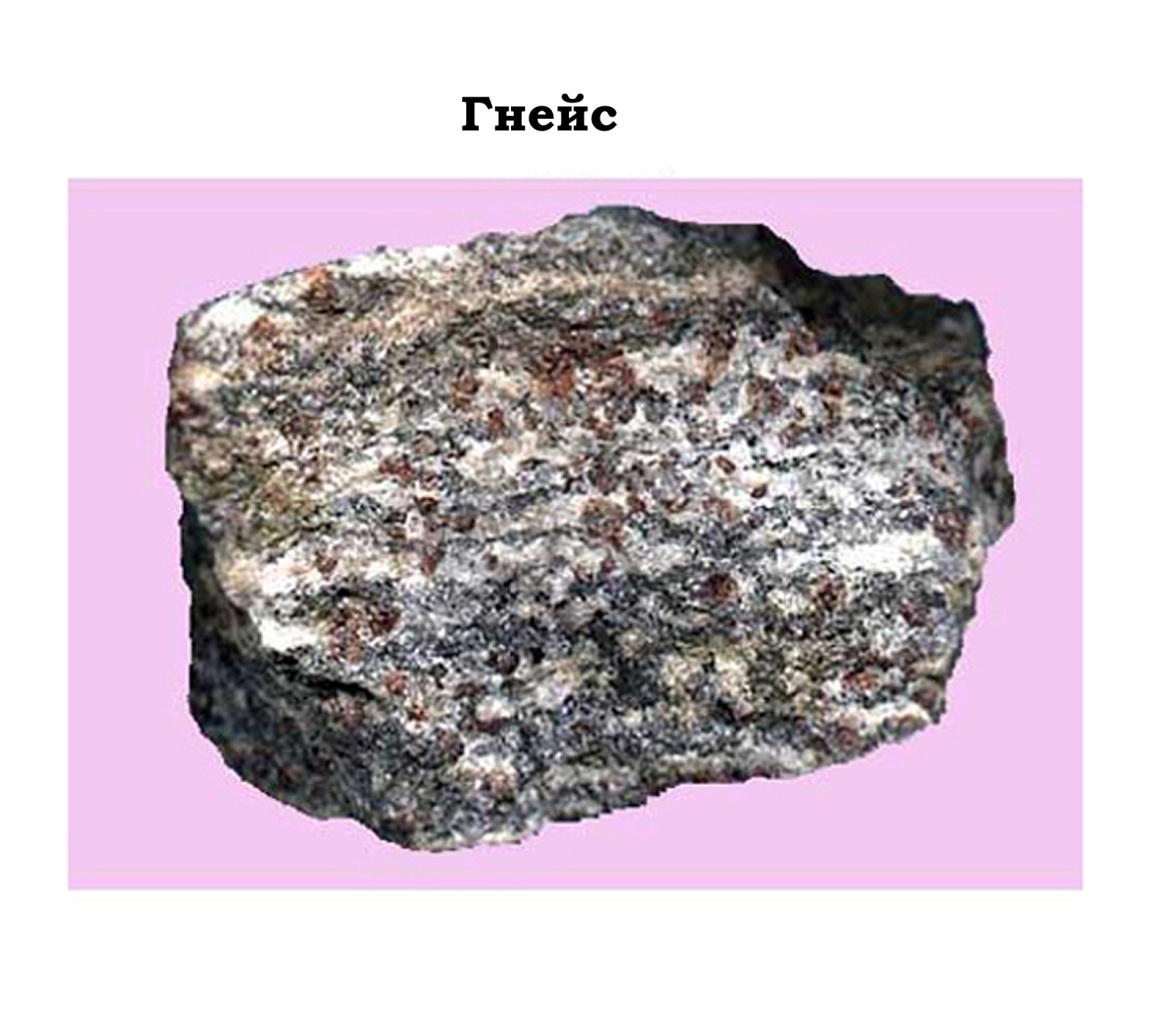 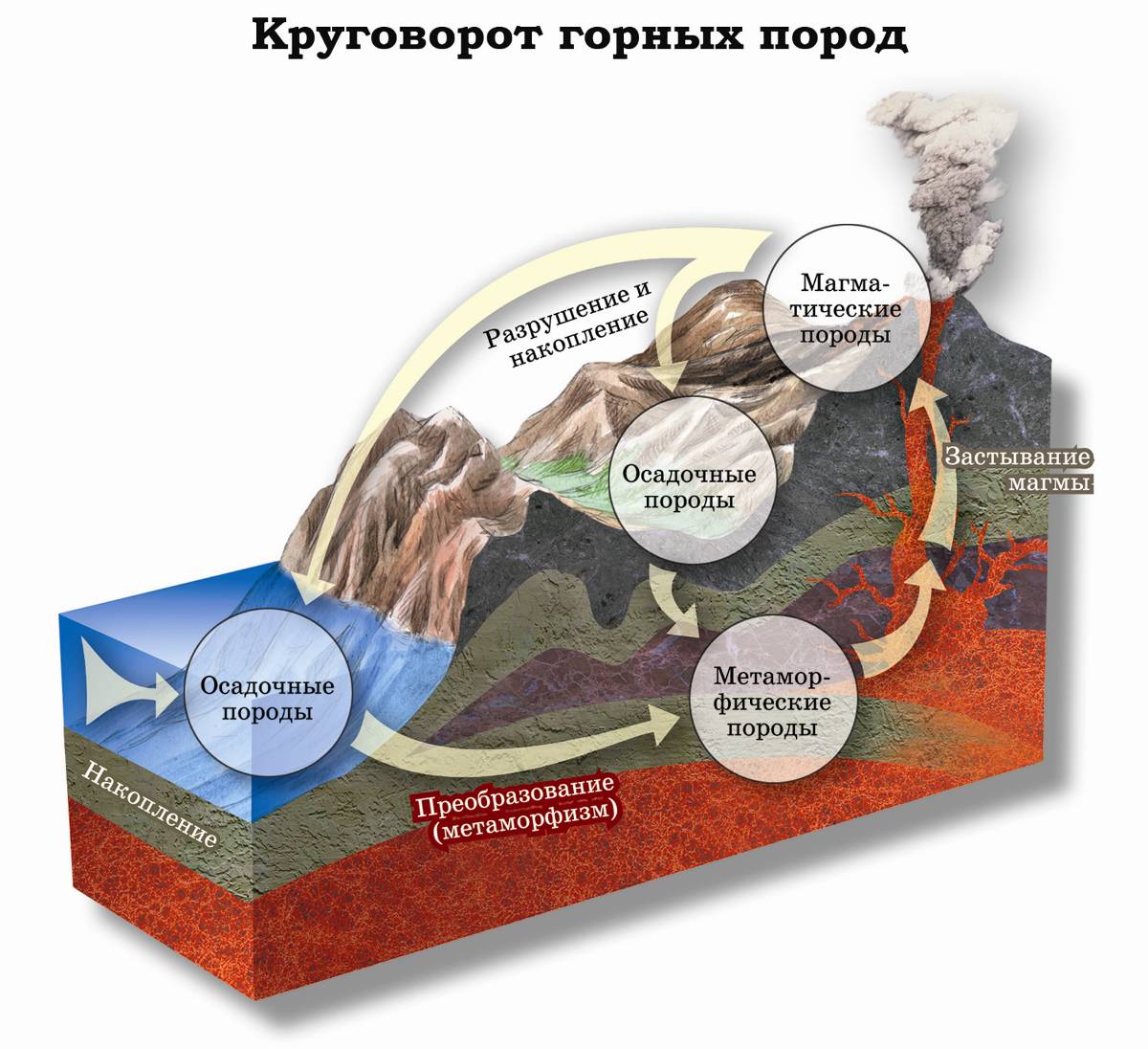 Круговорот горных пород – это непрерывный процесс превращения одних горных пород в другие.
Метаморфические горные породы
глина
глинистый 
сланец
известняк
мрамор
песчаник
кварцит
гранит
гнейс
[Speaker Notes: сс]
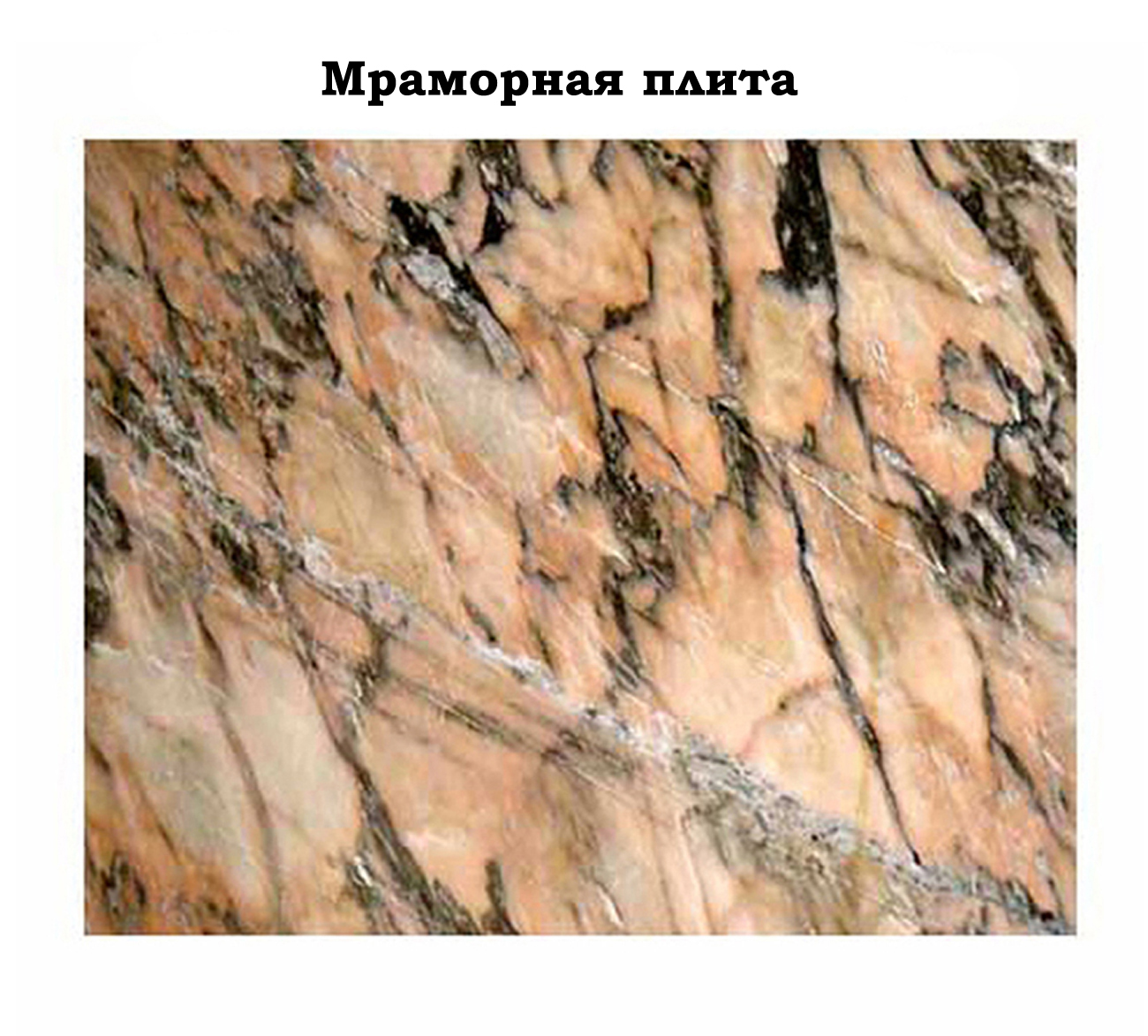 Использование 
горных пород и минералов
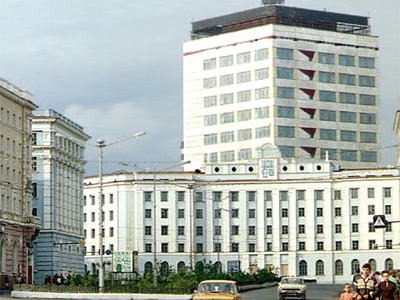 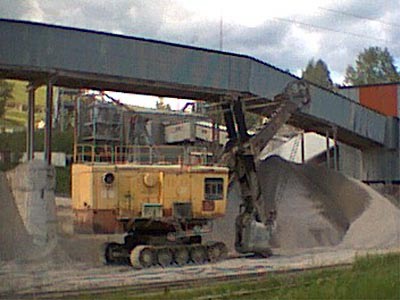 строительство
промышленность
Вопросы для повторения
1. Породы образовавшиеся из магмы при ее остывание и затвердевании………….. .
магматические
2. Породы формирующиеся на поверхности Земли при
 разрушении пород и минералов,  а также в результате жизнедеятельности или отмирания организмов ………….. .
осадочные
3. Горные породы, образовавшиеся в результате изменения состава или свойств первоначальных пород … ……….. .
метаморфические
4. Какие породы результат разрушения и преобразования горных пород суши ………… .
обломочные
Домашнее задание:
Параграф 10 прочитать, выучить термины.
Спасибо за внимание